MI SMO UČNICI ČETVRTOG RAZREDA
UČITELJICA KATARINA SERTIĆ
Posjetili smo baku Luciju Kadić koja ima 69 godina u njezinoj kući u Gundincima
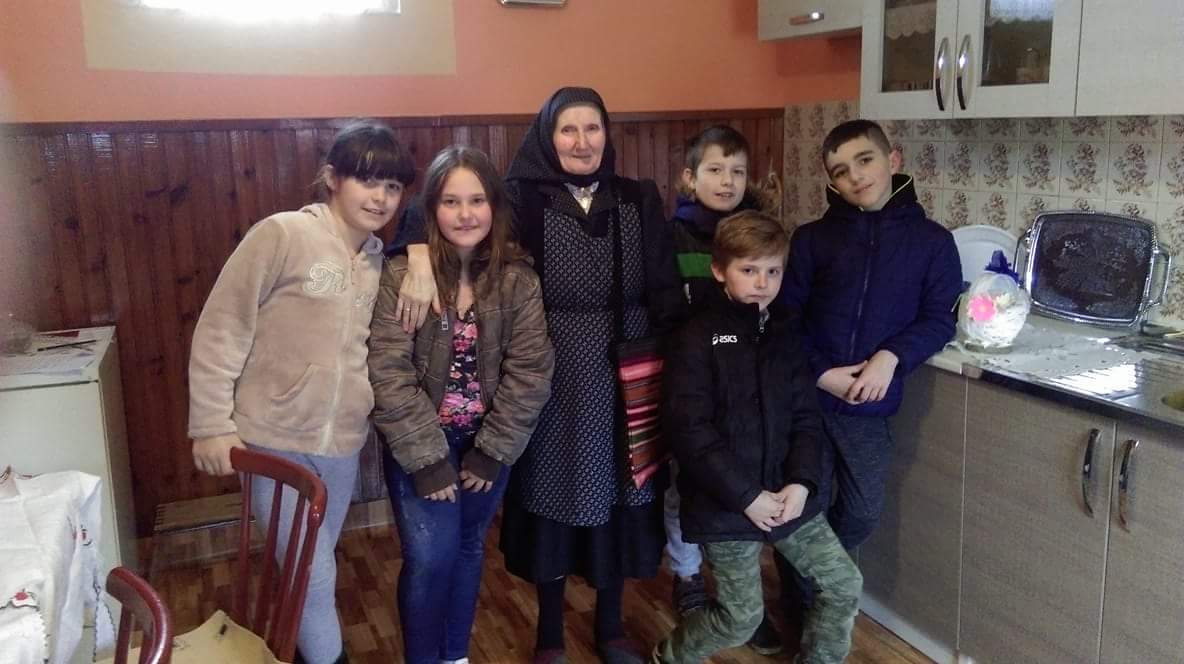 U posjet smo išli i baki Mariji Vuksanović koja ima 69 godina…
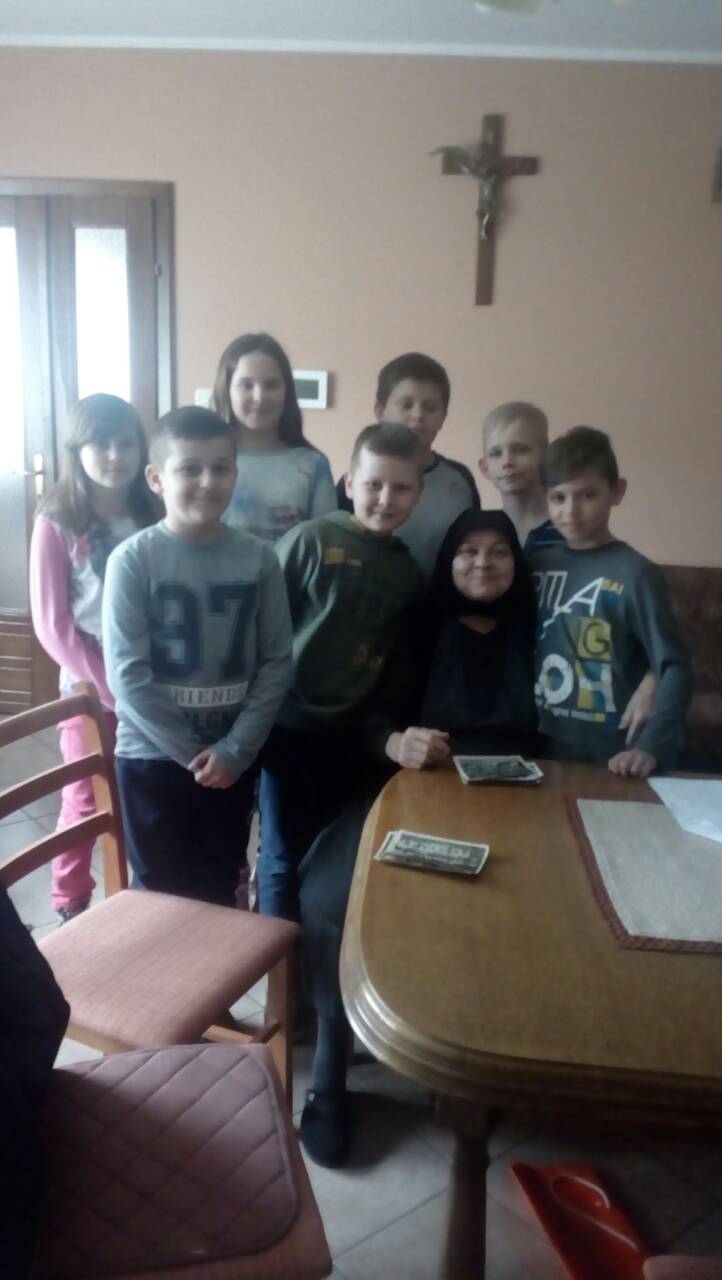 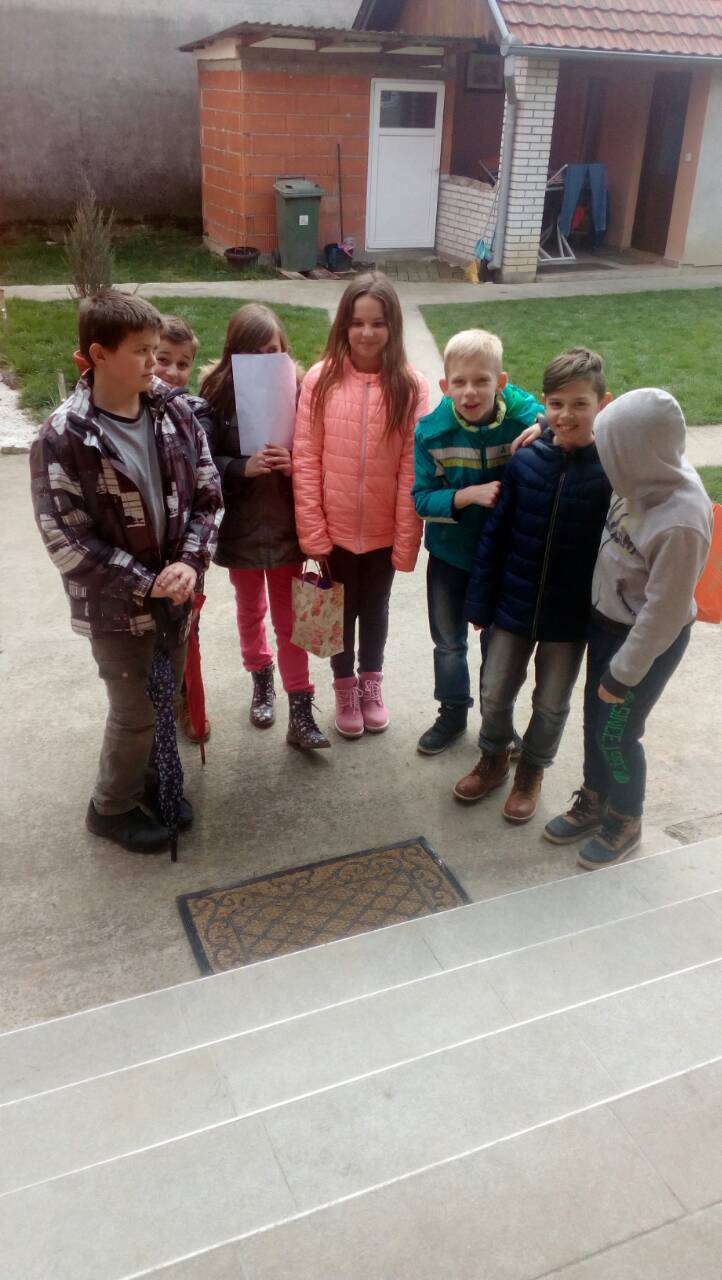 Intervju smo obavili u srijedu, 27. 3. 2018.
Veselo su  nas dočekale, a mi smo s njima obavili kratki intervju 
Bake smo pozdravili i zamolili 
  da nam odgovore na 
  nekoliko pitanja kako je 
  bilo u školi kada su one išle
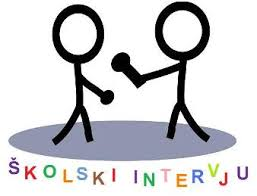 Svi smo bili vrijedni i marljivi…Na fotografiji smo mi s našom bakom Lucijom Kadić.
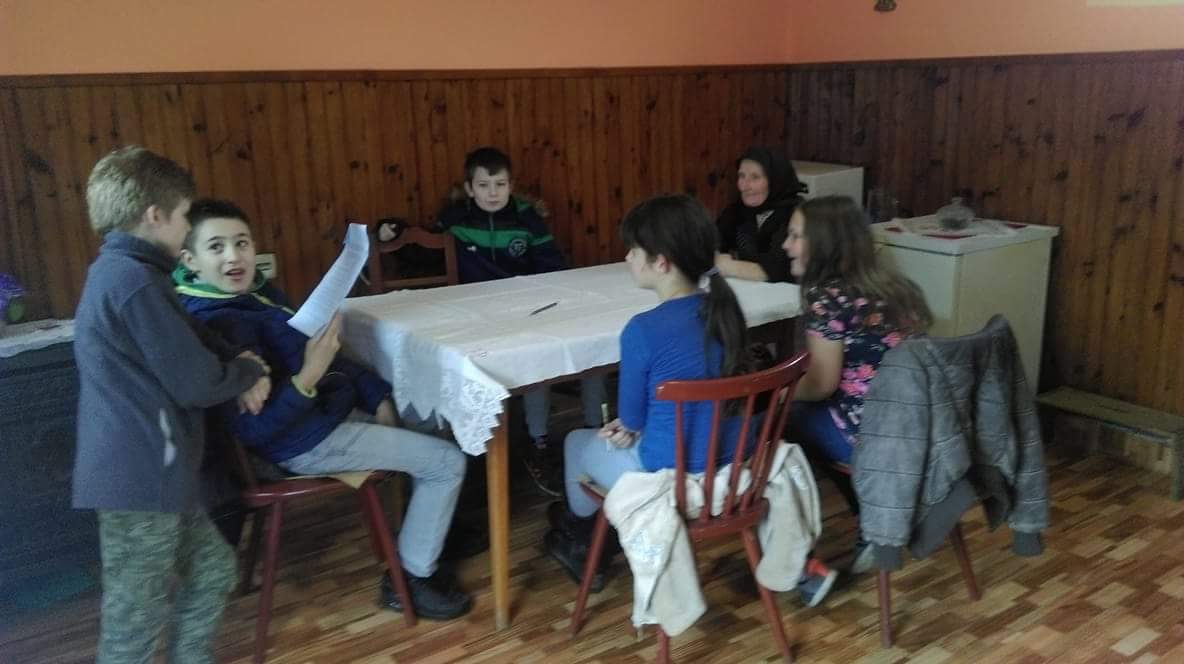 Pitali smo baku : „Bako, kakva je bila tvoja škola? Opiši nam”.„Eeee, đeco moja škola je bila od cigli sa tri velika prozora.Nije bila kao vaša obojana i lijepa. Unutra je sve bilo  drveno. U klupama sjedilo nas je po šestero. Budući da su bake zajedno išle u školu pitali smo ih s koliko godina su krenule u školu? Baka Luca je krenula s 8 godina u školu , a baka Marija sa 7 godina. Išle su 8 godina u školu.
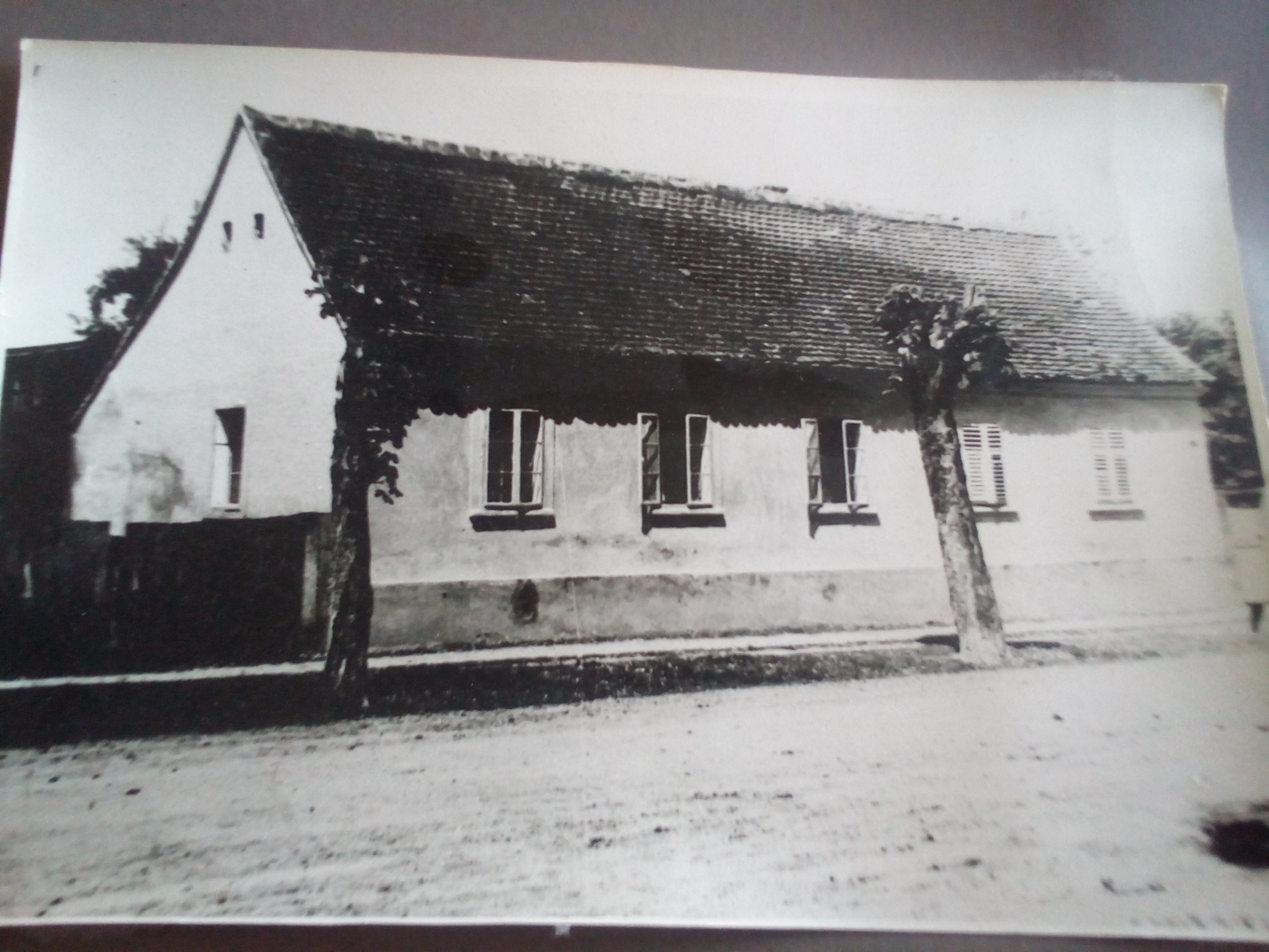 ŠKOLSKA ZGRADA
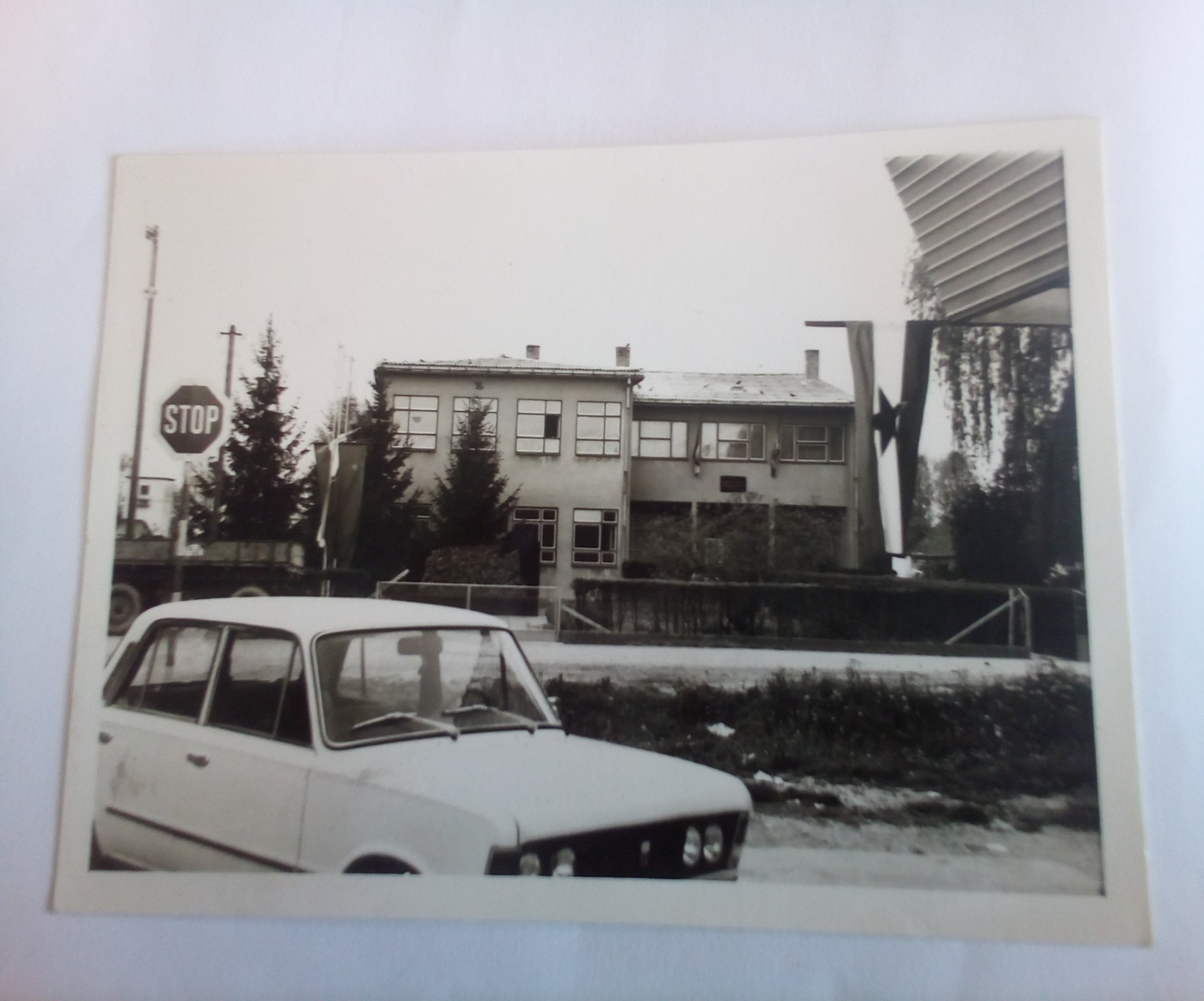 ŠKOLA 1986. GODINE
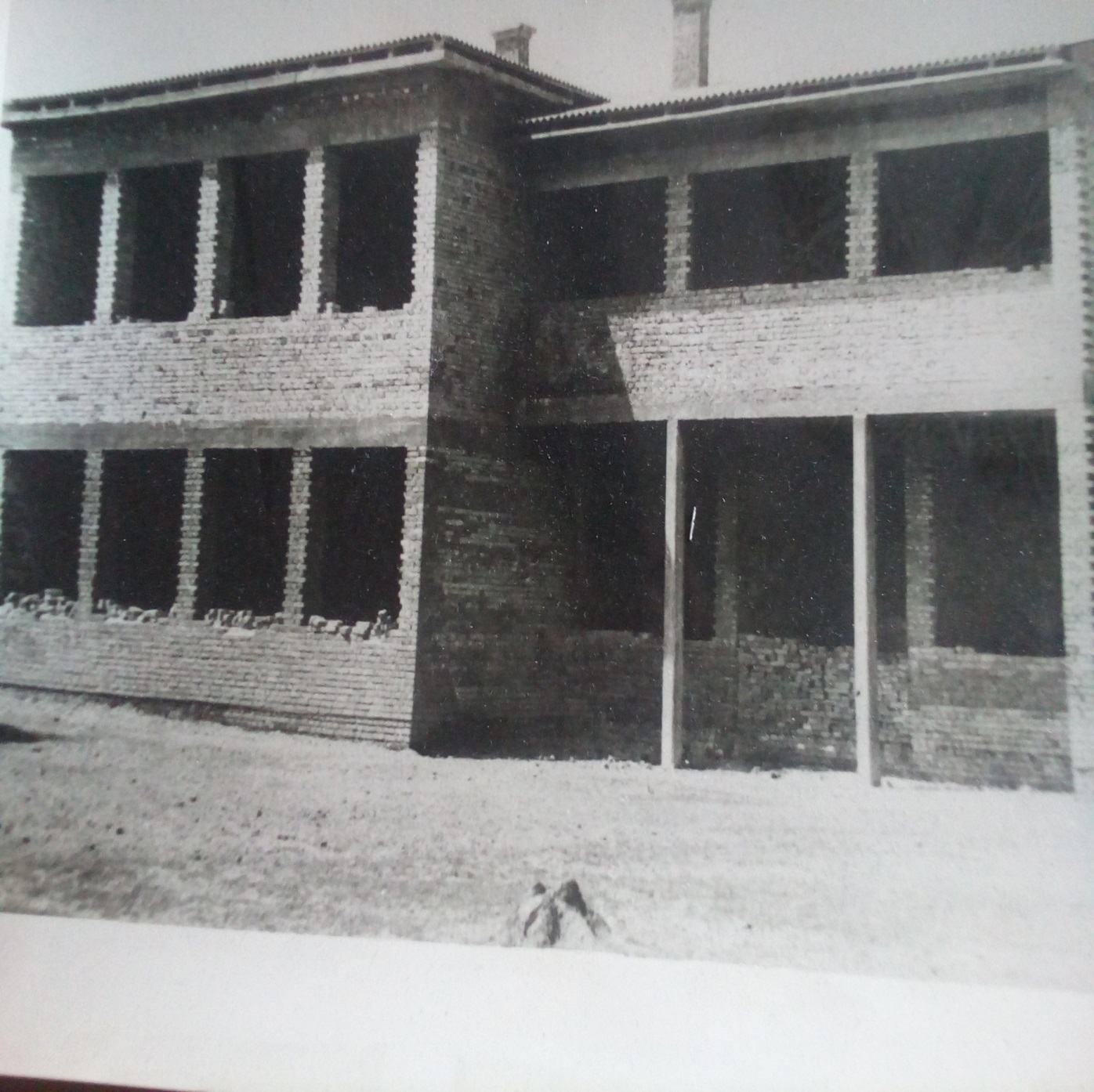 ŠKOLA:
GRAĐENA OD 1954. DO 1. 1. 1955. GODINE
STAVLJENA POD KROV 1958./59. GODINE
3. 9. 1967. GODINE SVEČANO OTVORENA ŠKOLSKA ZGRADA
Iz školske Spomenice saznali smo da je škola utemeljena 1827. godine.  
Utemeljitelj je bio župnik Ivan Petrović i starješina Bartol Kadić. 
Škola je imala naziv „NARODNA UČIONICA”, govorilo se materinskim jezikom hrvatskim, a nazivali su ga i šokačkim. 
Učilo se pisanje, čitanje i računanje (pisali su krasopisom).
Do osnutka u školu se išlo u Veliku Kopanicu.
U početku je bilo oko 50 učenika.
To je bila privatna škola, a prvi učitelj je bio Mato Milošević.
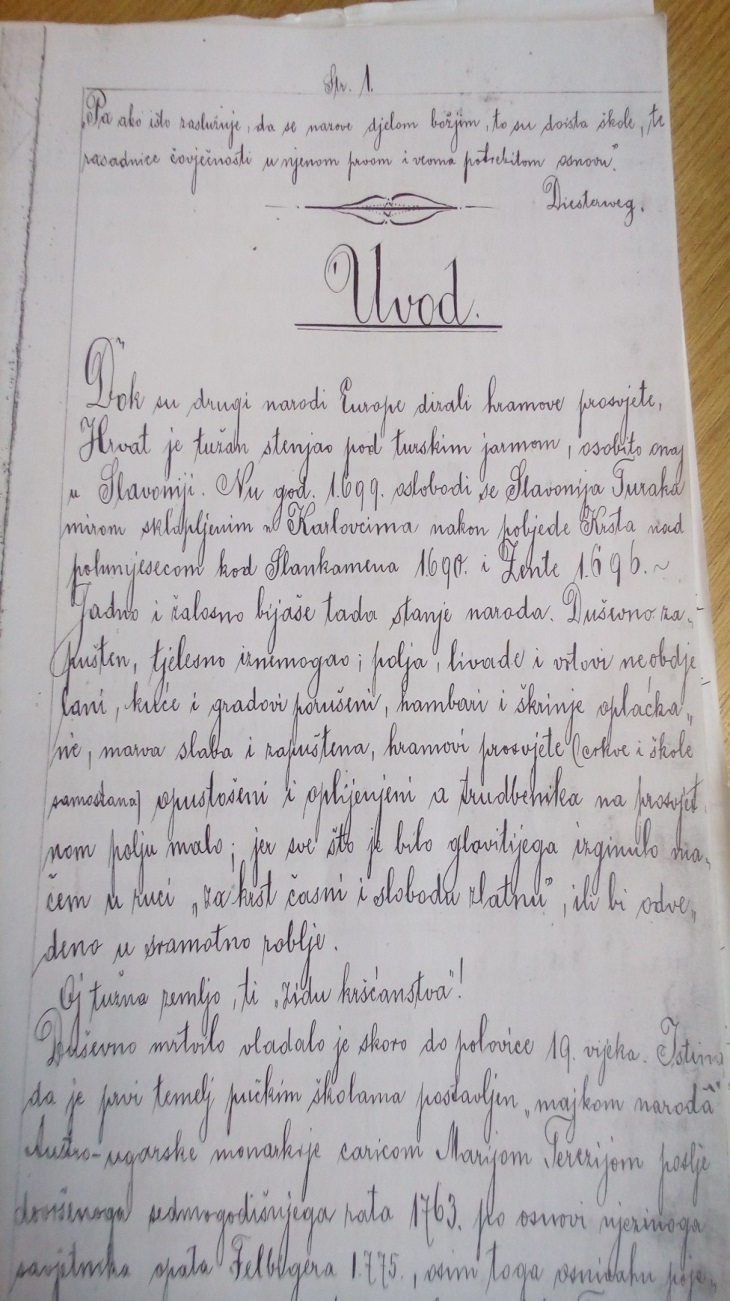 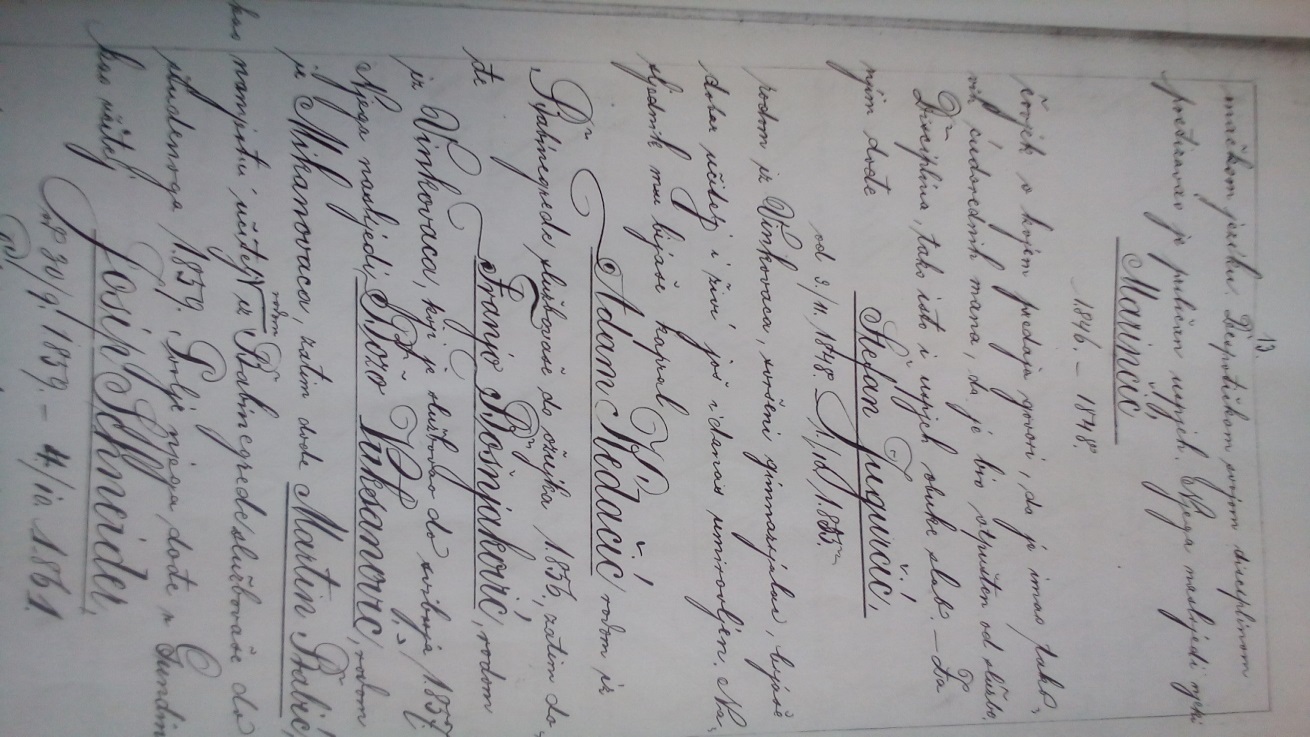 KRASOPIS IZ ŠKOLSKE SPOMENICE
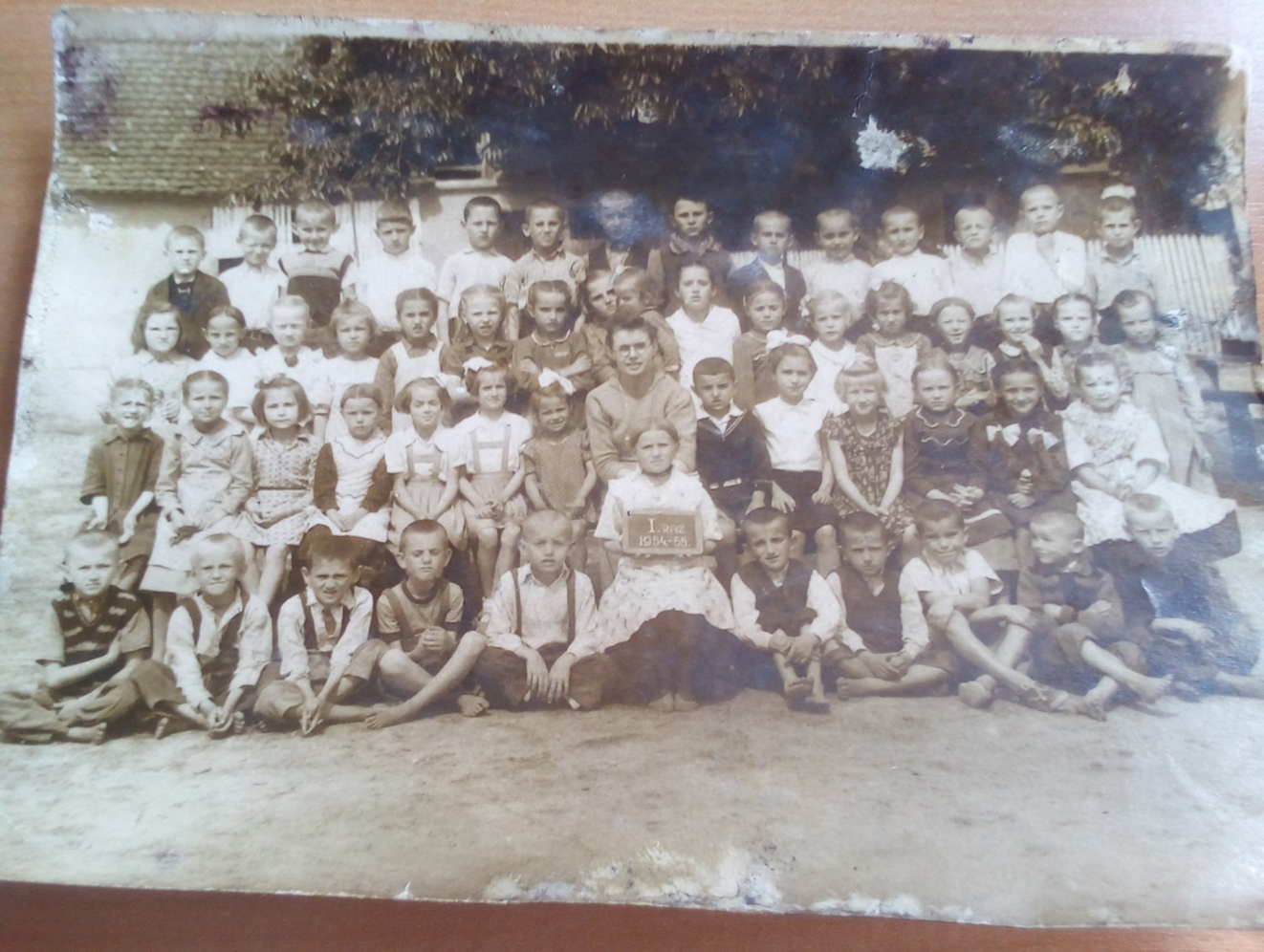 ŠKOLSKA GODINA 1954./55.